French 1 Honors
Passé composé
Passé composé with avoir
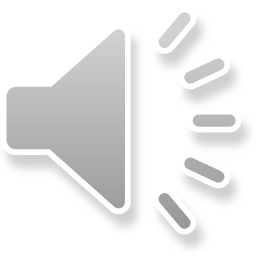 The passé composé is a compound verb tense. It requires 2 words to form it, a helping verb and a past participle.
For most verbs, the helping verb is the present tense of avoir.
The past participle is formed by replacing the –er endings with –é, the –ir endings with –i, and the –re endings with –u.
Passé composé with avoir
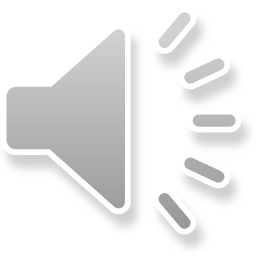 parler – to talk/to speak

			    j’			     nous
			   tu	         	               vous
	          il, elle, on			 ils, elles
avons
parlé
parlé
ai
parlé
avez
parlé
as
parlé
parlé
a
ont
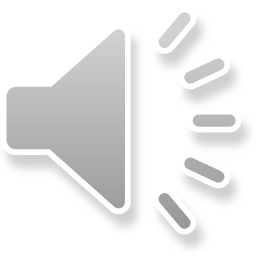 Ex: Nous avons parlé avec le professeur hier. –    	 We spoke with the teacher yesterday.
Passé composé with avoir
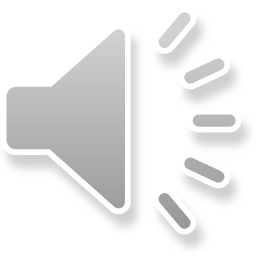 finir – to finish

			j’			nous
			tu			vous
	        il, elle, on	          	 ils, elles
avons
fini
fini
ai
avez
as
fini
fini
ont
fini
a
fini
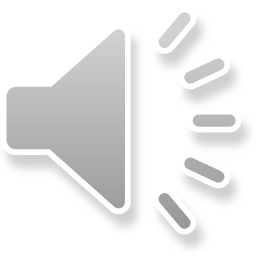 Ex: Il a fini ses devoirs après l’école. – 
       He finished his homework after school.
Passé composé with avoir
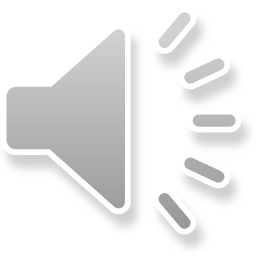 attendre – to wait (for)

			j’			nous
			tu			vous
		il, elle, on			 ils, elles
avons
attendu
attendu
ai
avez
attendu
attendu
as
a
attendu
ont
attendu
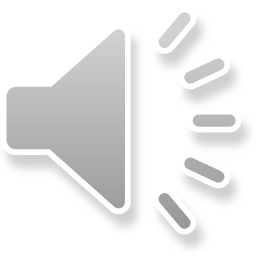 Ex: J’ai attendu mes copains au café. – 
      I waited for my friends at the café.
Passé composé with avoir
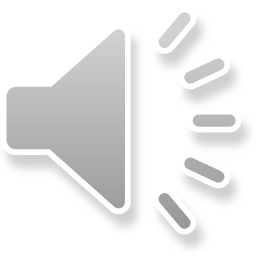 Many verbs have irregular past participles:
boire – to drink (bu)
lire – to read (lu)
connaître – to know (connu)
pleuvoir – to rain (plu)
pouvoir – to be able (pu)
savoir – to know (su)
voir – to see (vu)
vouloir – to want (voulu)
dire – to say/tell (dit)
Passé composé with avoir
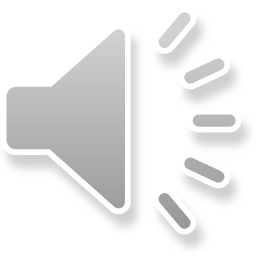 écrire – to write (écrit)
faire – to do/make (fait)
avoir – to have (eu)
être – to be (été)
mettre – to put (mis)
prendre – to take (pris)
offrir – to offer (offert)
Passé composé with avoir
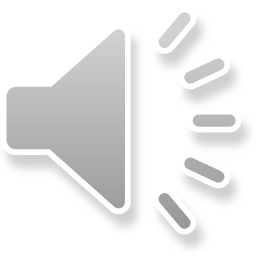 voir – to see

			j’			nous
			tu			vous
		il, elle, on			 ils, elles
avons
vu
vu
ai
avez
vu
vu
as
a
vu
ont
vu
Ex: Tu as vu le nouveau film de Tom Hanks? – 
       Did you see the new Tom Hanks film?
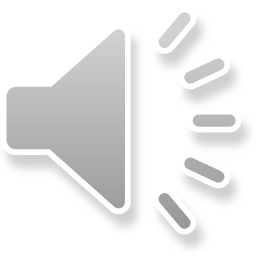 Passé composé with avoir
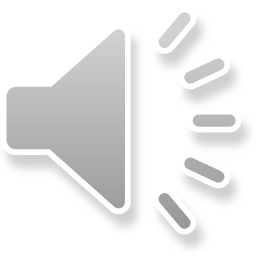 avoir – to have

			j’			nous
			tu			vous
		il, elle, on			 ils, elles
avons
eu
eu
ai
avez
eu
eu
as
a
eu
ont
eu
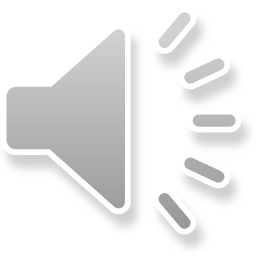 Ex: J’ai eu une mauvaise note à l’examen dernier. – 
      I had a bad grade on the last test.
Passé composé with avoir
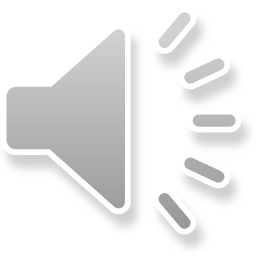 faire – to do

			j’			nous
			tu			vous
		il, elle, on			 ils, elles
avons
fait
fait
ai
avez
fait
fait
as
a
fait
ont
fait
Ex: Elle a fait du surf l’été dernier. – 
      She surfed last summer.
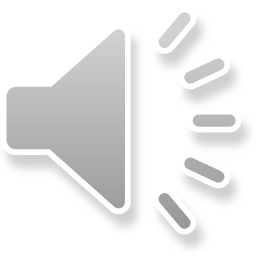 Words that indicate passé composé
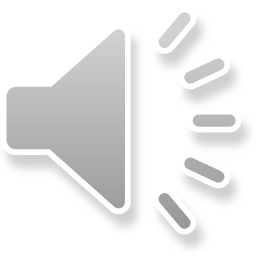 hier – yesterday
hier matin – yesterday morning
hier après-midi – yesterday afternoon
hier soir – last night (yesterday evening)
dernier/dernière – last
lundi dernier – last Monday
la semaine dernière – last week
le mois dernier – last month
l’année dernière – last year
Passé composé with être
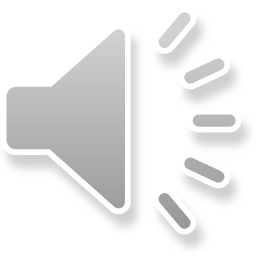 Some verbs, mainly verbs of motion like aller (to go), use être instead of avoir as the helping verb in the passé composé.
When you write these forms, the past participle agrees in gender and number with the subject.
Passé composé with être
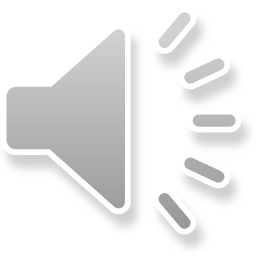 aller – to go

		je				nous
		tu				vous
		il				ils
		elle				elles
		on
suis
sommes
allé(e)
allé(e)s
allé(e)
es
êtes
allé(e)(s)
est
sont
allé
allés
est
allée
sont
allées
est
allé(e)s
Ex: Je suis allée au centre commercial avec mes amis le
       week-end dernier. – 
       I went to the mall with my friends last weekend.
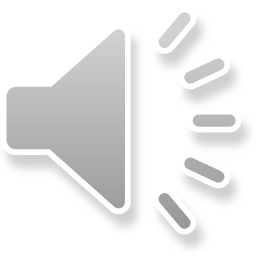 Passé composé with être
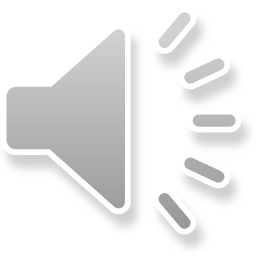 These verbs are conjugated with être in the passé composé and have regular past participles:
arriver – to arrive
monter – to go up
partir – to leave
descendre – to go down
rester – to stay
entrer – to enter
tomber – to fall
sortir – to go out
rentrer – to go back
retourner – to return
Passé composé with être
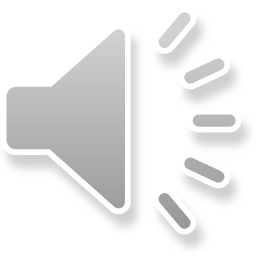 These verbs are conjugated with être in the passé composé, but have irregular past participles:
mourir – to die (mort)
naître – to be born (né)
venir – to come (venu)
revenir – to come back (revenu)
devenir – to become (devenu)
Passé composé with être
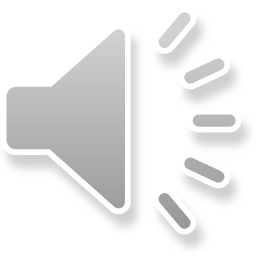 Many people use this mneumonic device to help memorize the verbs that use être as the helping verb. It is referred to as Dr. & Mrs. Vandertramp. You can use the letter of each être verb to form this.

D – devenir			V – venir
R – revenir			A – arriver
M – monter			N – naître
R – rester			D – descendre
S – sortir			E – entrer
				R – rentrer
				T – tomber
				R – retourner
				A – aller
				M – mourir
				P – partir
Passé composé with être
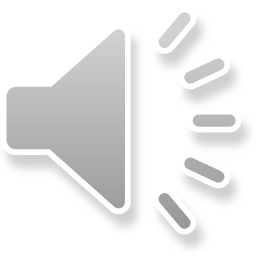 naître – to be born

		je				nous
		tu				vous
		il				ils
		elle				elles
		on
suis
sommes
né(e)s
né(e)
né(e)(s)
êtes
né(e)
es
est
né
nés
sont
née
est
sont
nées
est
né(e)s
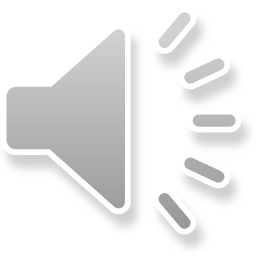 Ex: Il est né en France. – 
       He was born in France.